Linux Raid
Jack Doggett - Linux Club @ UMD
What is raid
RAID, or Redundant Array of Independent Disks, is a storage technology that combines multiple physical hard drives into a single logical unit. RAID can improve data performance, protection, or both.
Useful in servers and network attached storage
Reliability
Performance
Increased storage
Disks fail!
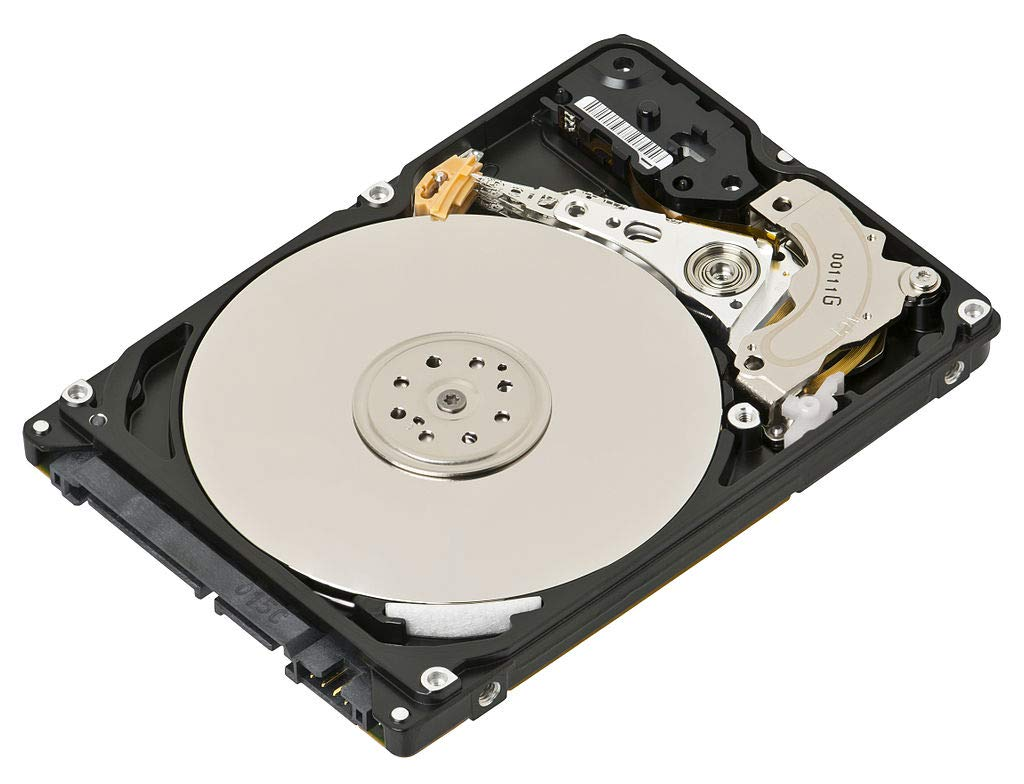 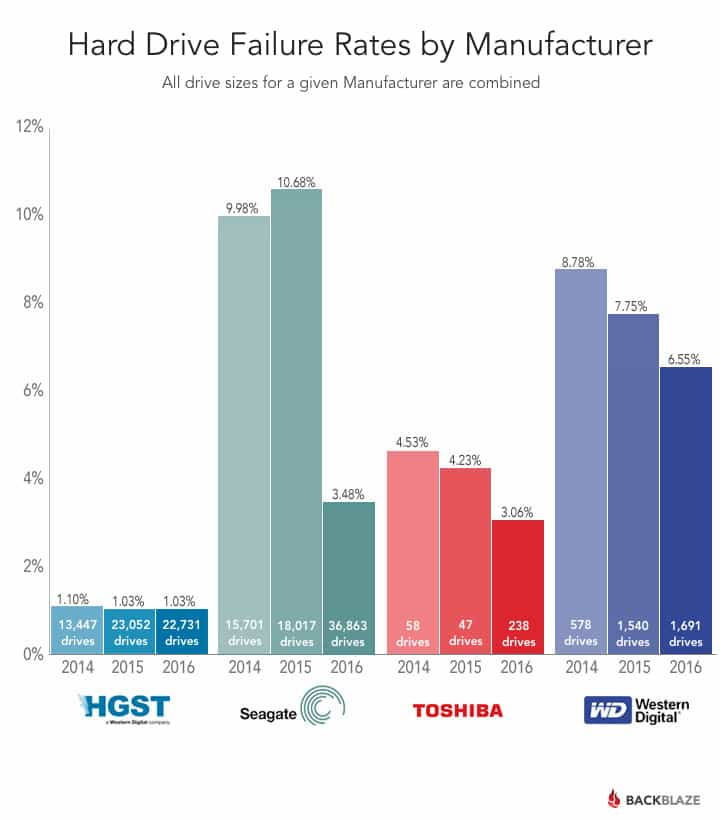 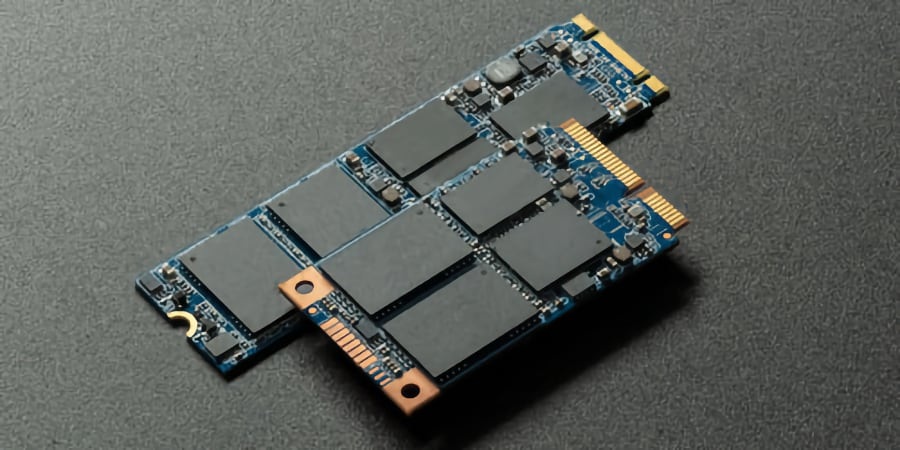 Raid levels
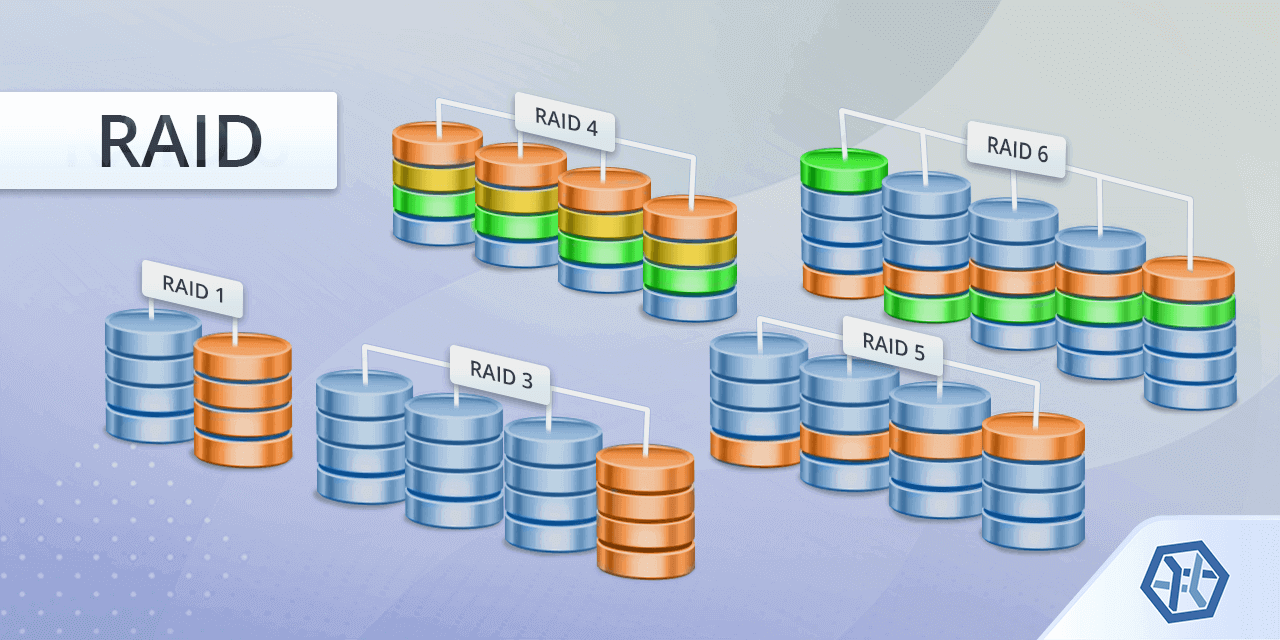 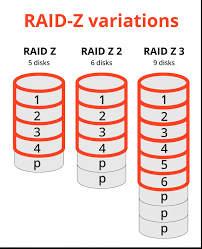 Multiple Device driver - mdadm
A kernel module (md) that provides RAID functionality by managing multiple physical devices as a single logical device.
Supports various RAID levels such as RAID 0, 1, 5, 6, 10, and more. Can replace disks that have gone bad.
Mdadm: the user-space utility for creating, managing, and monitoring MD devices.
mdadm --create: Create a new RAID array
mdadm --assemble: Assemble existing arrays on boot
mdadm --monitor: Monitor the health of the RAID array
mdadm --detail: Provide detailed information about an array
Create RAID1: mdadm --create /dev/md0 --level=1 --raid-devices=2 /dev/sd[b-c]
mdadm --detail –scan >> /etc/mdadm/mdadm.conf 
Use lsblk to view block devices
Create single mdX block device, use normal filesystem like EXT4 on top.
Logical Volume Manager
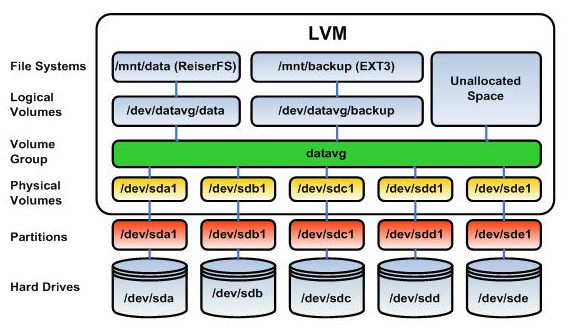 BTRFS - “butterfs” - betterfs
Combined filesystem and volume manager
RAID used to be sus on BTRFS, now simpler raid modes are stable, parity raid on btrfs is still not stable
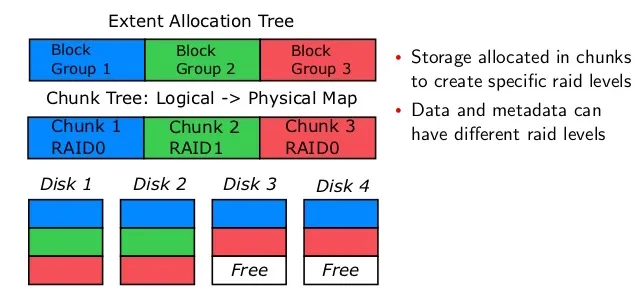 BTRFS raid kinda sucks
Even synology doesn’t trust it!
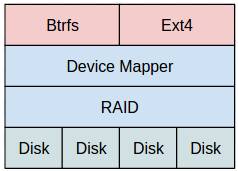 ZFS
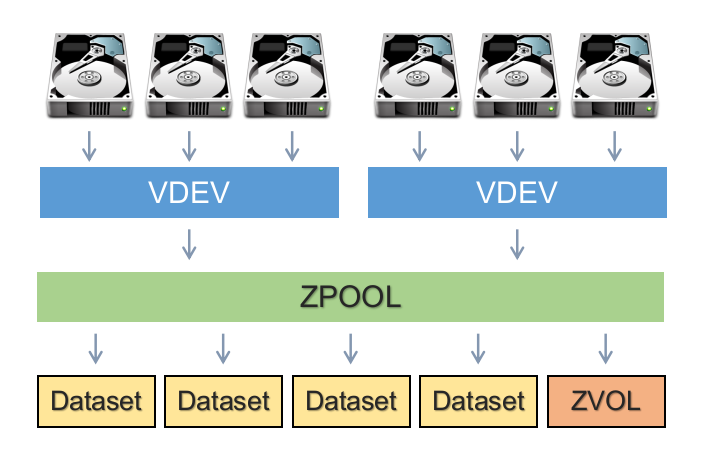 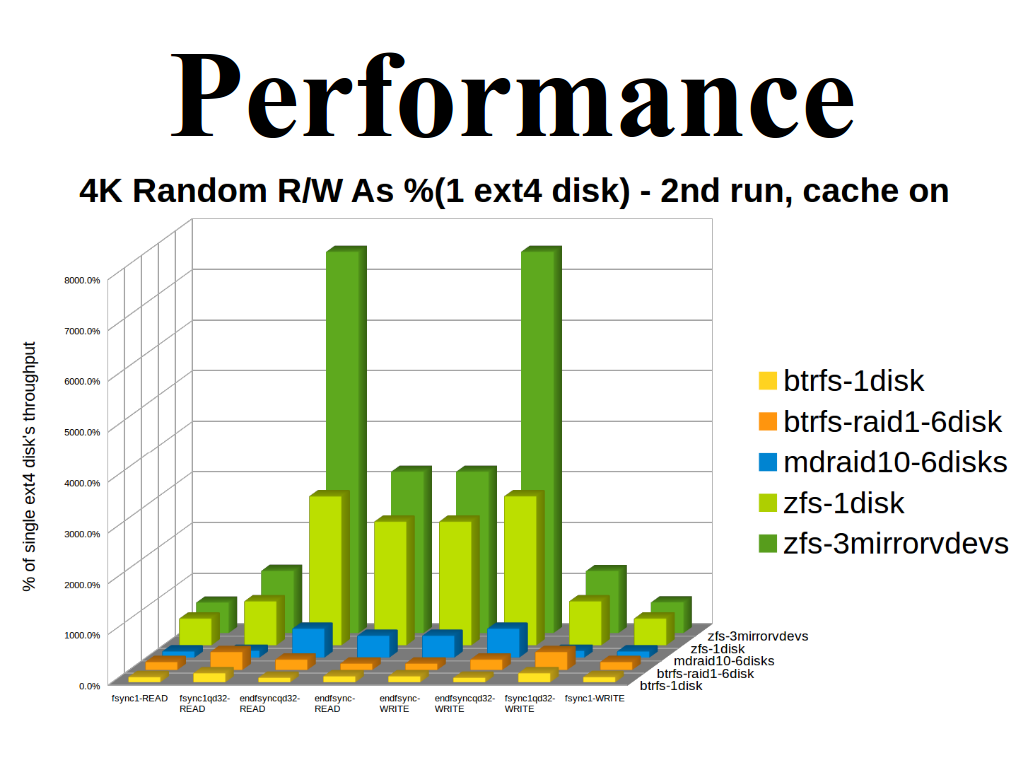